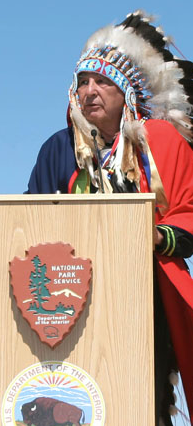 FEDERAL INDIAN LAW:A Brief Introduction
By Troy A. Eid
Co-Chair, American Indian Law Practice GroupU.S. Attorney for Colorado (2006-09)Chair,  Indian Law & Order Commission (2010-14)

Denver Indian Center
Denver, CO
August 14, 2019
WHAT IS FEDERAL INDIAN LAW?
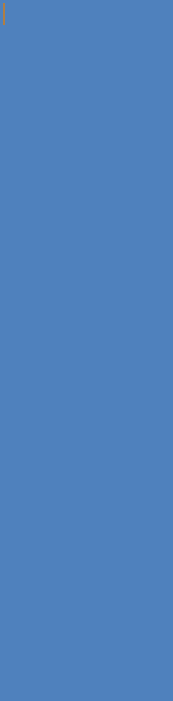 Legal status of Native nations in the United States as “domestic dependent sovereigns” is unique globally.
Tribal sovereignty imposes limits on federal and state power over tribes and their territories, preserves tribes’ ability to make their own laws and be ruled by them, and recognizes a government-to-government relationship with the United States, subject to the ultimate or “plenary” power of the federal government.
2
WHAT IS FEDERAL INDIAN LAW?
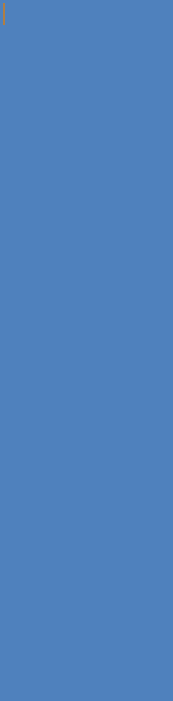 The term “Federal Indian Law” refers to the thousands of treaties, statutes, executive orders, and court decisions by which the United States defines legal and political status of American Indians and Alaska Native tribes and nations within the federal system, including recognition of tribes’ inherent sovereignty as governments pre-dating the U.S. Constitution.
3
WHAT IS FEDERAL INDIAN LAW?
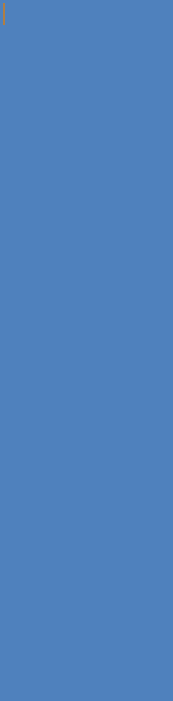 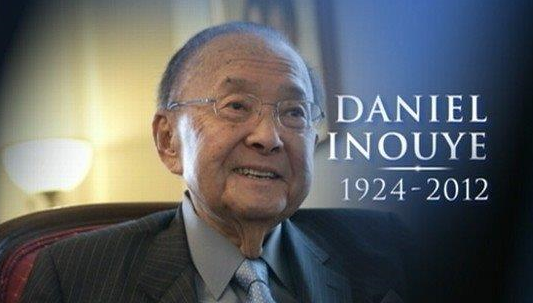 “This sovereign status of Indian nations is the fundamental premise upon which a course of dealings between the United States and Indian tribal governments ensued and the foundation upon which hundreds of Federal statutes and thousands of Federal court rulings have been based.”
4
WHAT IS FEDERAL INDIAN LAW?
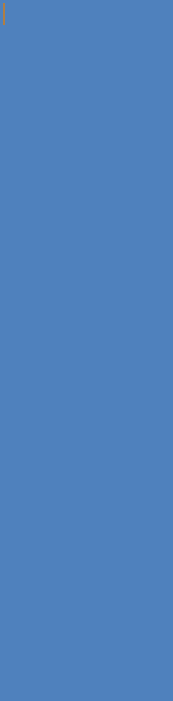 573 Federally recognized Indian tribes in the United States.
326 of those tribes have permanent homelands in federal trust status (“reservations”) totaling 60 million acres.
Alaska Natives hold an additional 45 million acres pursuant to the Alaska Native Claims Settlement Act and the Alaska Native Allotment Act.
American Indians and Alaska Natives were 1.7 percent of the total U.S. population in the 2010 census.
5
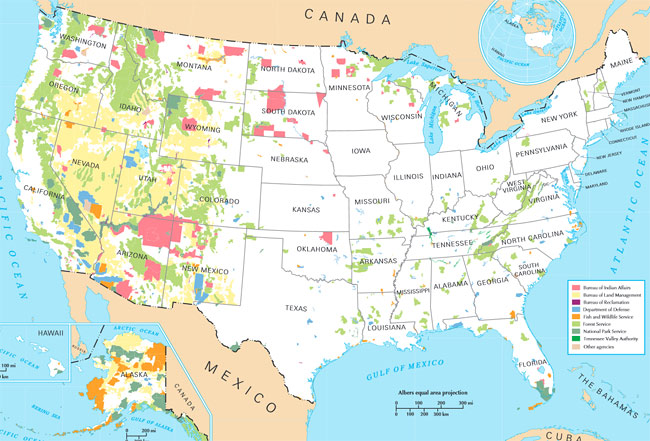 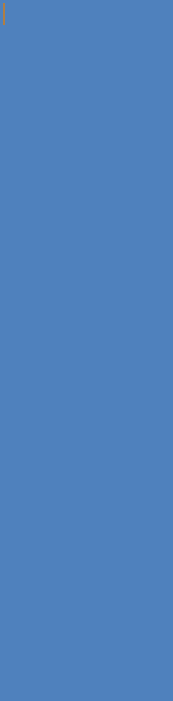 6
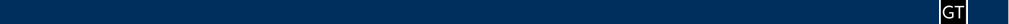 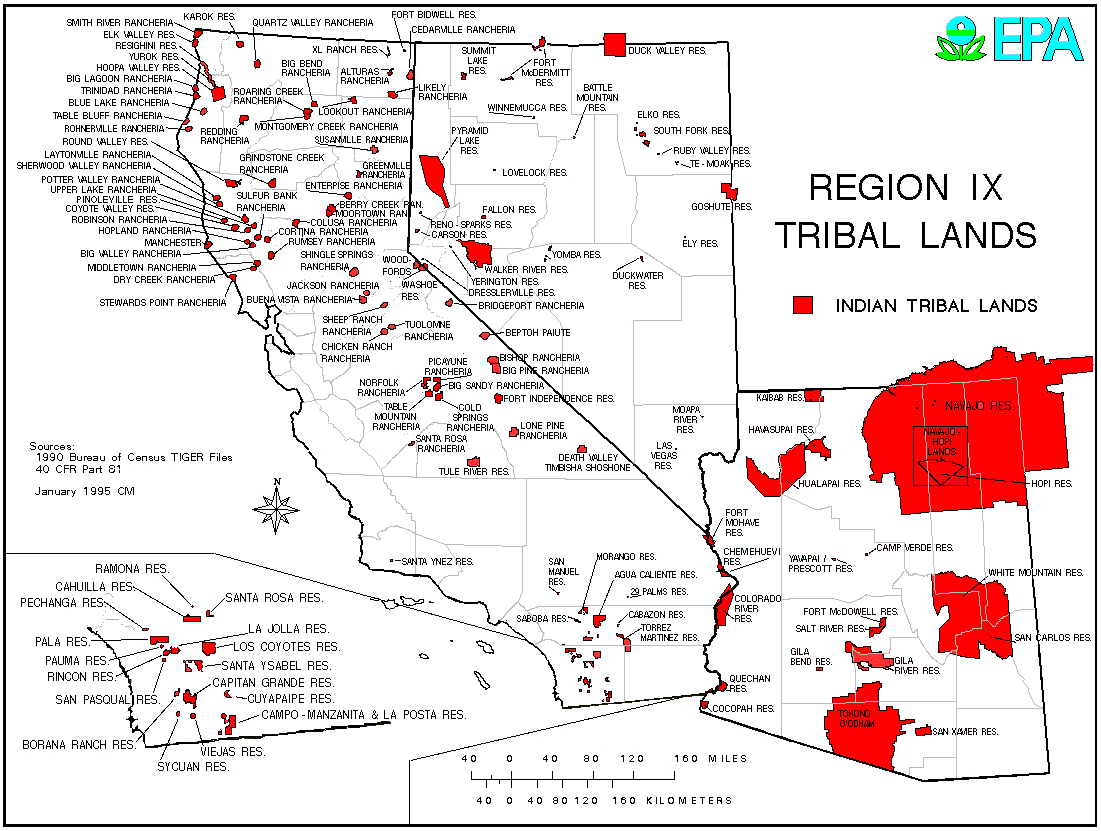 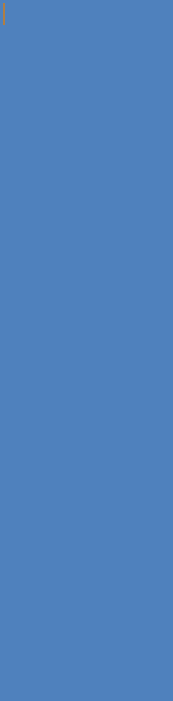 7
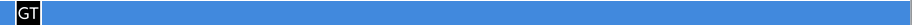 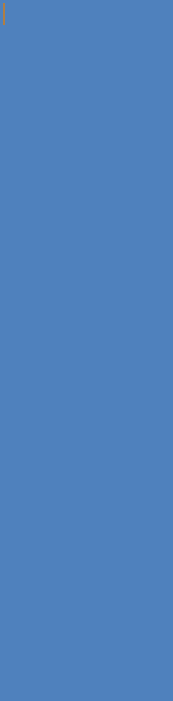 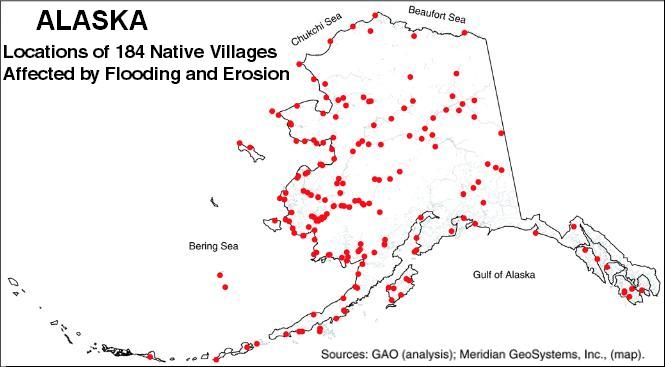 8
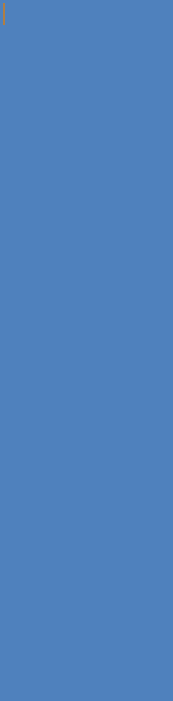 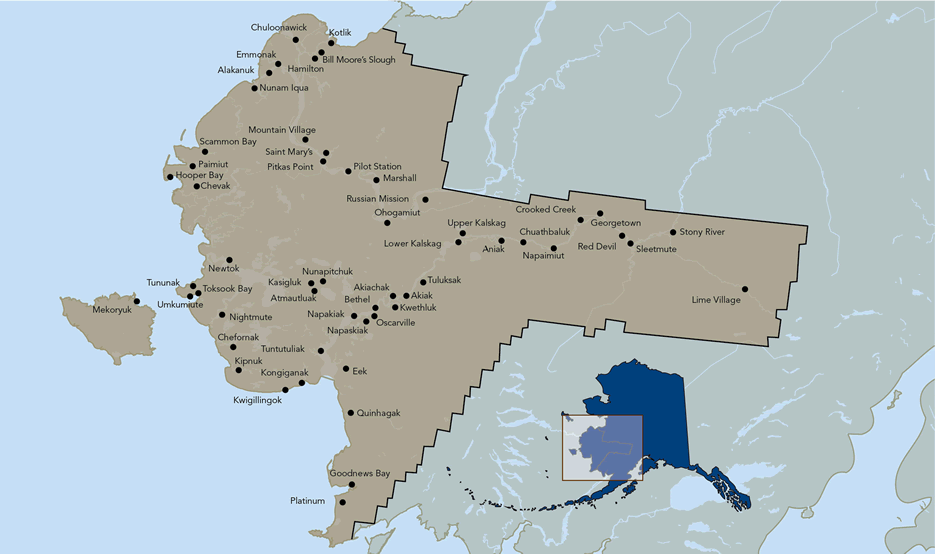 9
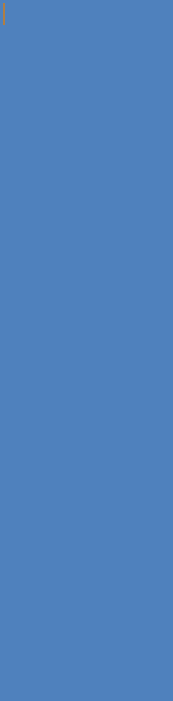 10
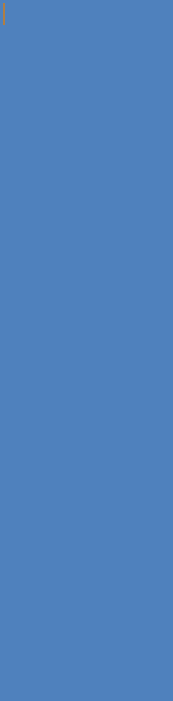 11
THE WEALTH OF TRIBAL NATIONS
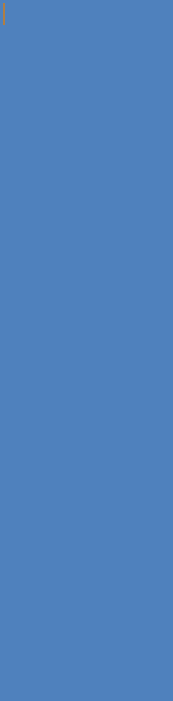 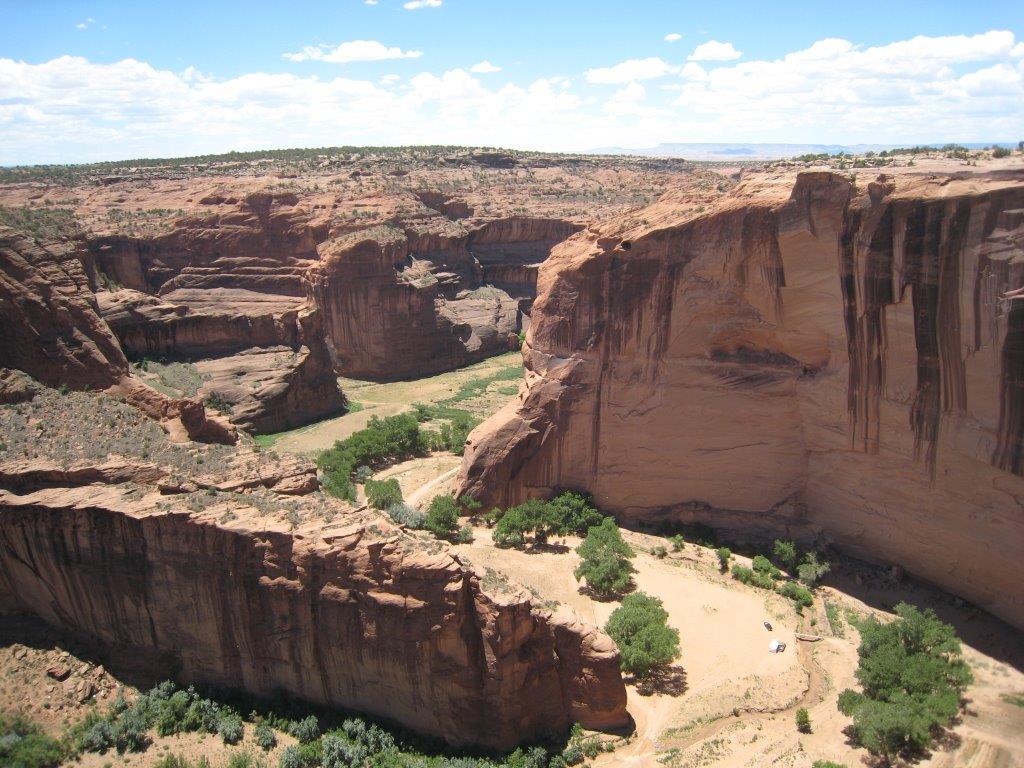 573 Tribes control 56 million acres in continental U.S. plus another 44 million in Alaska.
Indian gaming = $27.4 billion in 2011.
12
THE WEALTH OF TRIBAL NATIONS
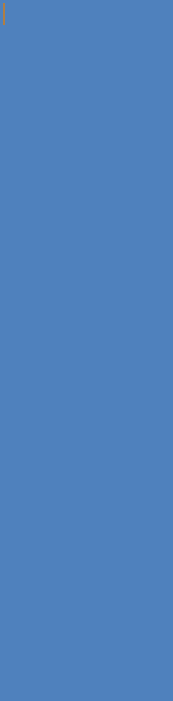 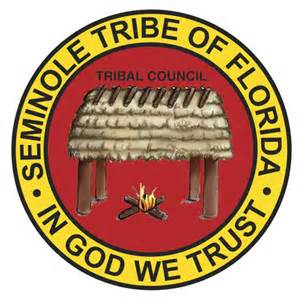 Seminole Tribe of Florida
Bought Hard Rock Café                               International in ’07 for $965
		million, now includes 177 major
	properties in 58 countries.
Tribe employs 20,000+ people directly, plus 15,000+ through Hard Rock licensees.
Tribe has roughly 3,800 members.
13
THE WEALTH OF TRIBAL NATIONS
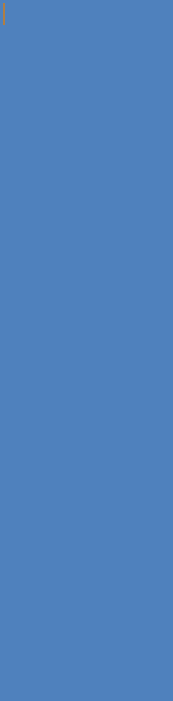 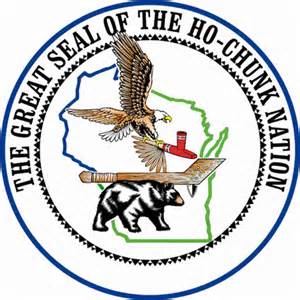 Ho-Chunk Nation
(Wisconsin) 
7,000 enrolled members.
Six casinos net $200 million annually.
Nation makes annual per-capita payments plus one-time payouts of up to $200,000 when 18-year-old members graduate from high school.
14
THE WEALTH OF TRIBAL NATIONS
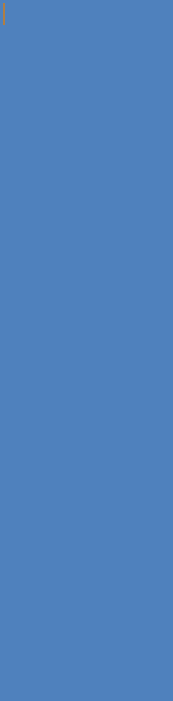 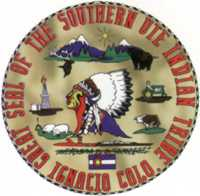 Southern Ute Indian Tribe
(Colorado)
1,400 Tribal members.
AAA bond rating with enterprises valued at $4 billion or more.
SUIT Growth Fund has diversified into real estate, including acute-care hospital.
15
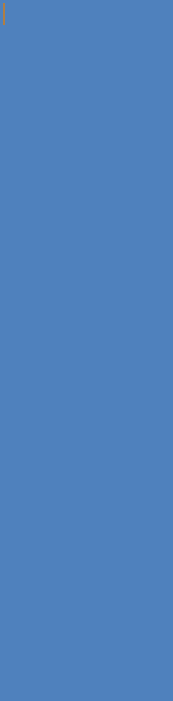 Mercy Regional Medical Center(Durango, CO)
16
THE WEALTH OF TRIBAL NATIONS
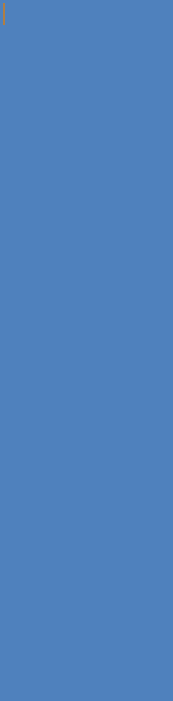 Fort Belknap Indian Community
(Montana)
7,000 Tribal members, 73%    unemployment.
Twenty percent (20%) of Tribes’ annual revenues come from on-line consumer lending and financial services.
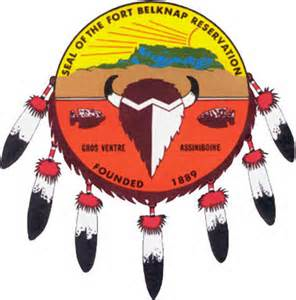 17
FEDERAL INDIAN LAW 101
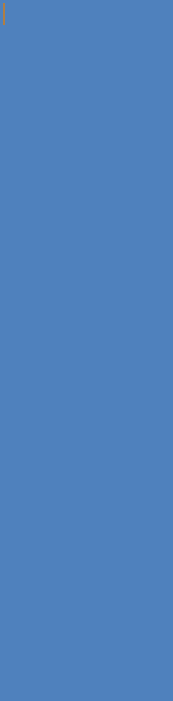 US Constitution recognizes three sovereigns – federal, state and tribal.
Tribes’ rights to self-government and land predate the Constitution.
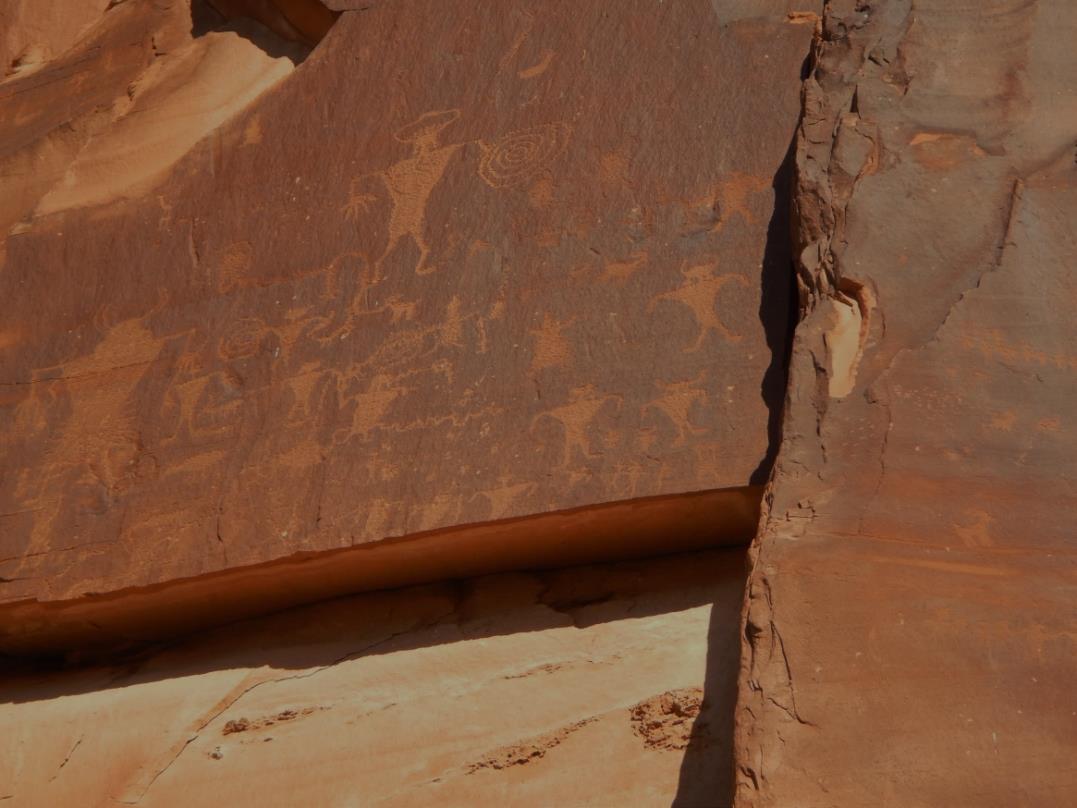 18
FEDERAL INDIAN LAW 101
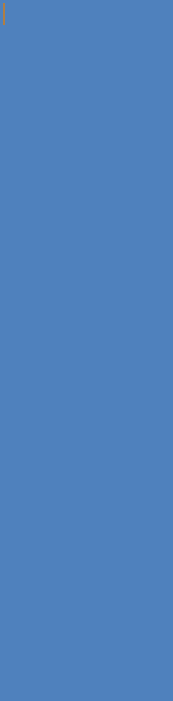 Those rights are inherent and continue unless divested by Congress.
State laws do not apply to tribes unless Congressionally authorized.
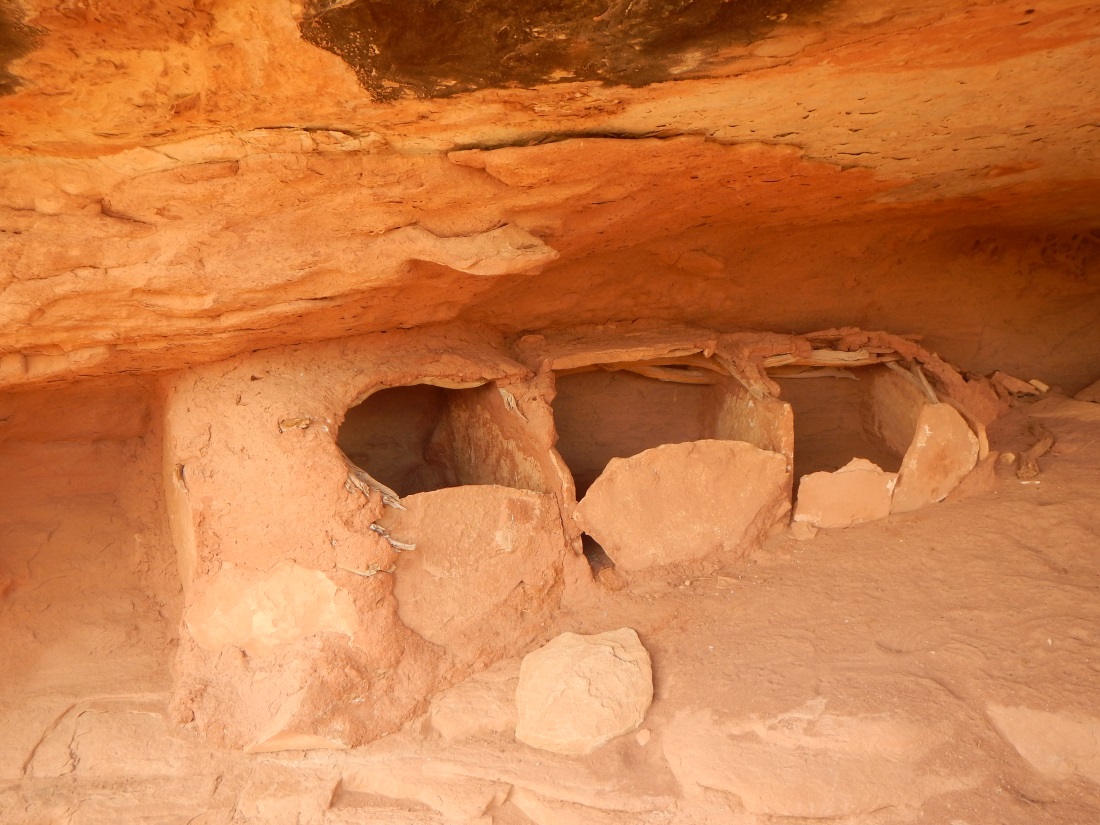 19
FEDERAL INDIAN LAW 101
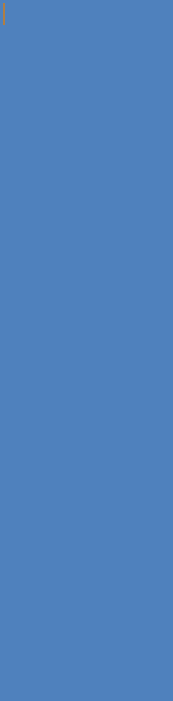 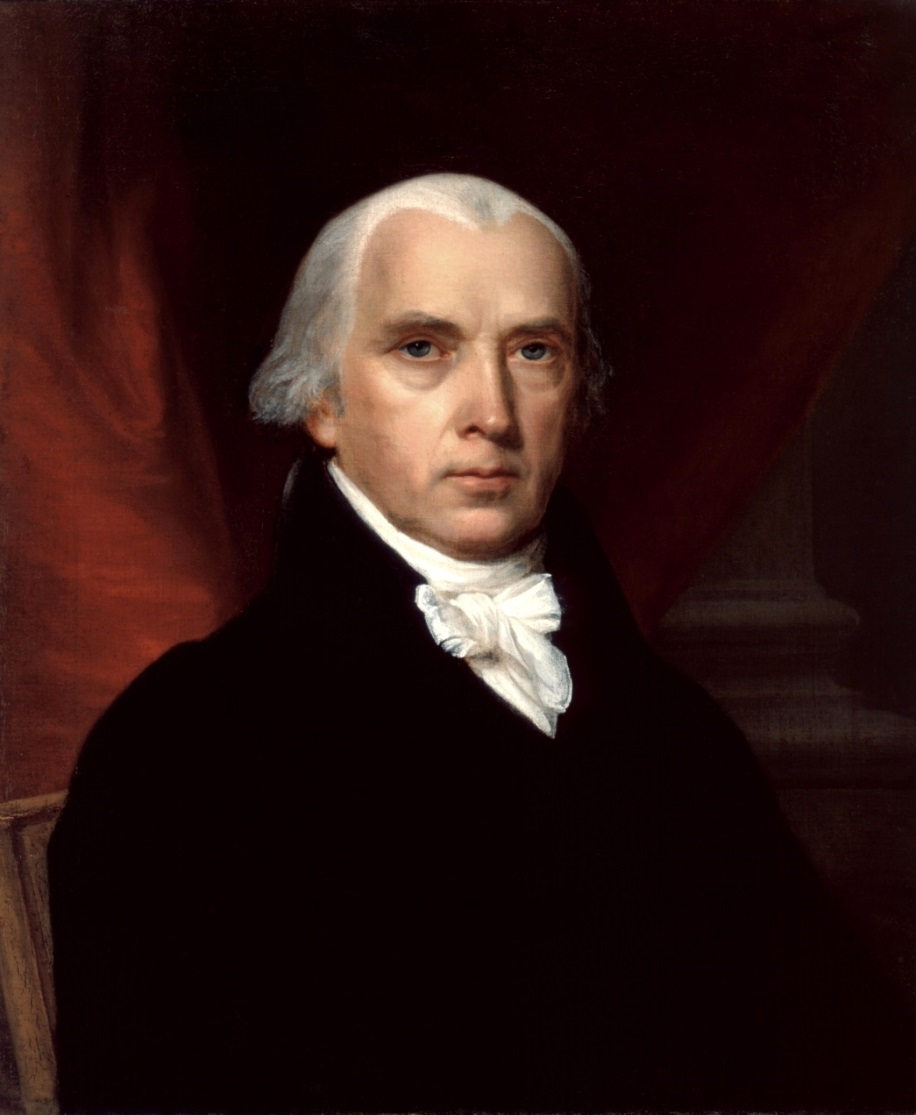 Unlike the Articles of Confederation, the Constitution subordinated states’ control over tribal governments.
20
THE FEDERAL TRUST RESPONSIBILITY
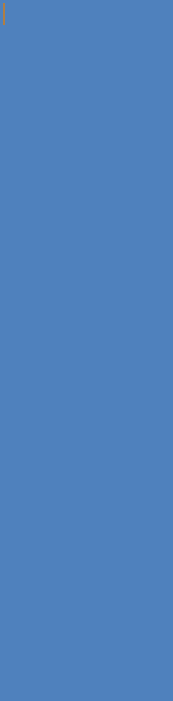 Indian tribes are political and legal entities to which the federal government owes a trust responsibility as a direct result of tribes’ land cessions.
Executive Branch officials are bound “by every moral and equitable consideration to discharge the trust with good faith and fairness.” Seminole Nation v. U.S. (1942).
21
FEDERAL – TRIBAL RELATIONS
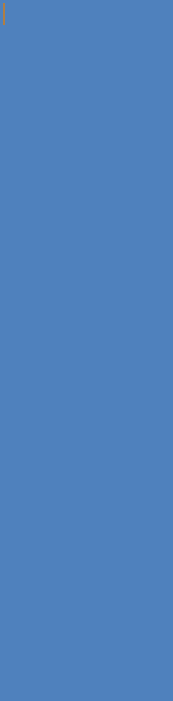 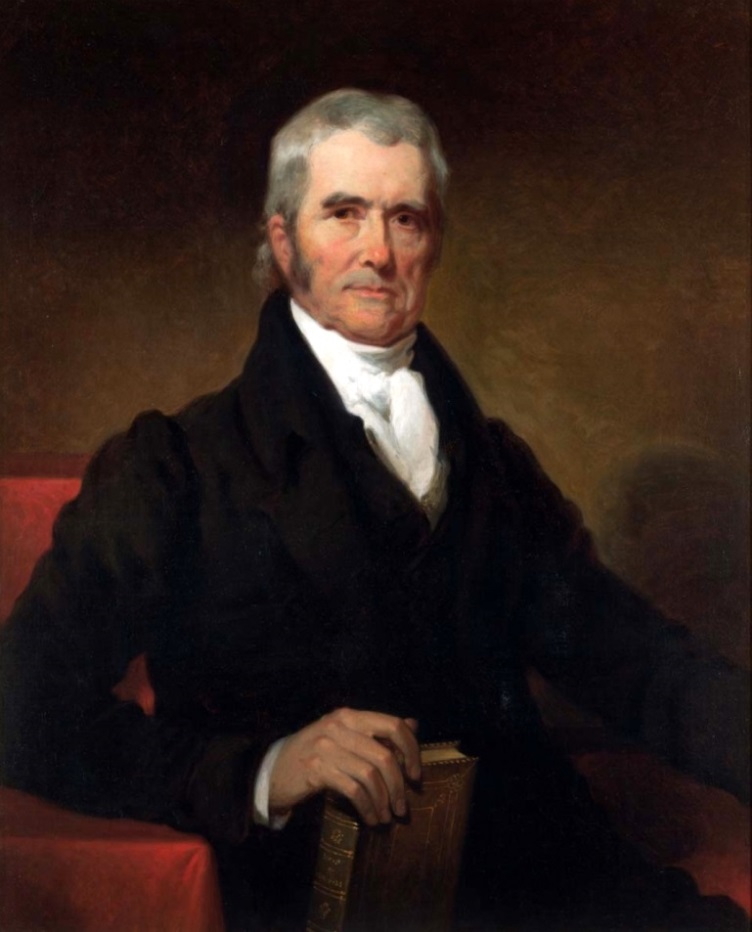 “The relation [is] that of a nation claiming and receiving the protection of one more powerful: not that of individuals abandoning their national character, and submitting as subjects to a master.”
Chief Justice John Marshall, 
Worcester v. Georgia (1832)
22
THREE PILLARS OF FEDERAL JURISDICTION
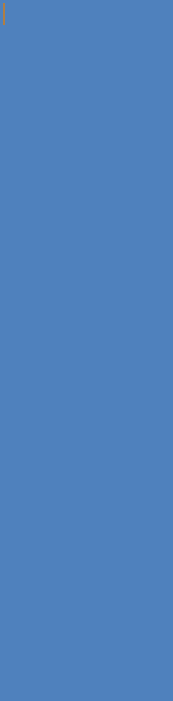 Indian Tribes are Sovereign: 
Tribes are domestic dependent sovereigns– independent entities with inherent powers of self-government, but subject to the ultimate authority of the federal government.
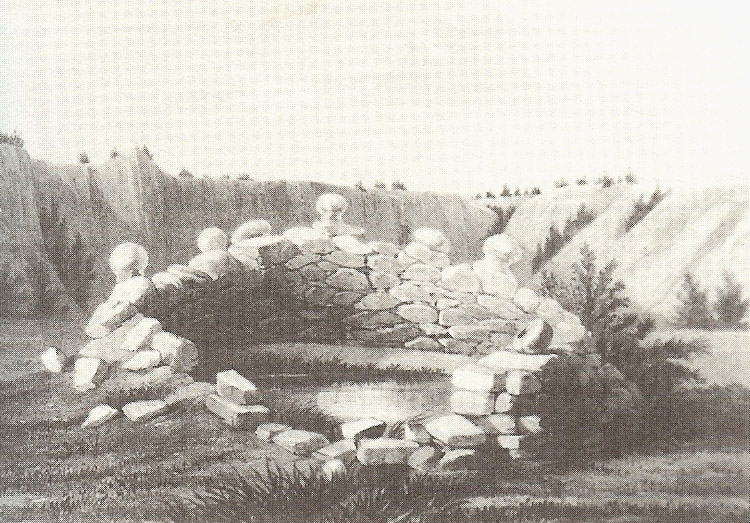 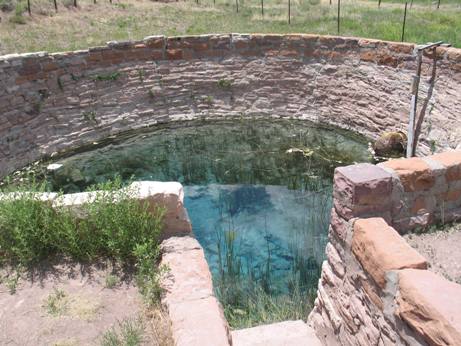 23
THREE PILLARS OF FEDERAL JURISDICTION
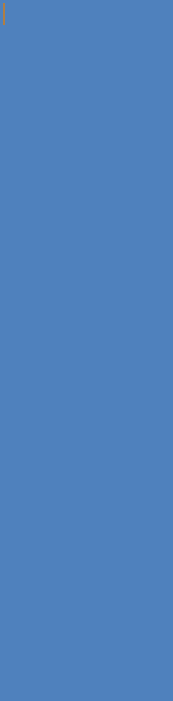 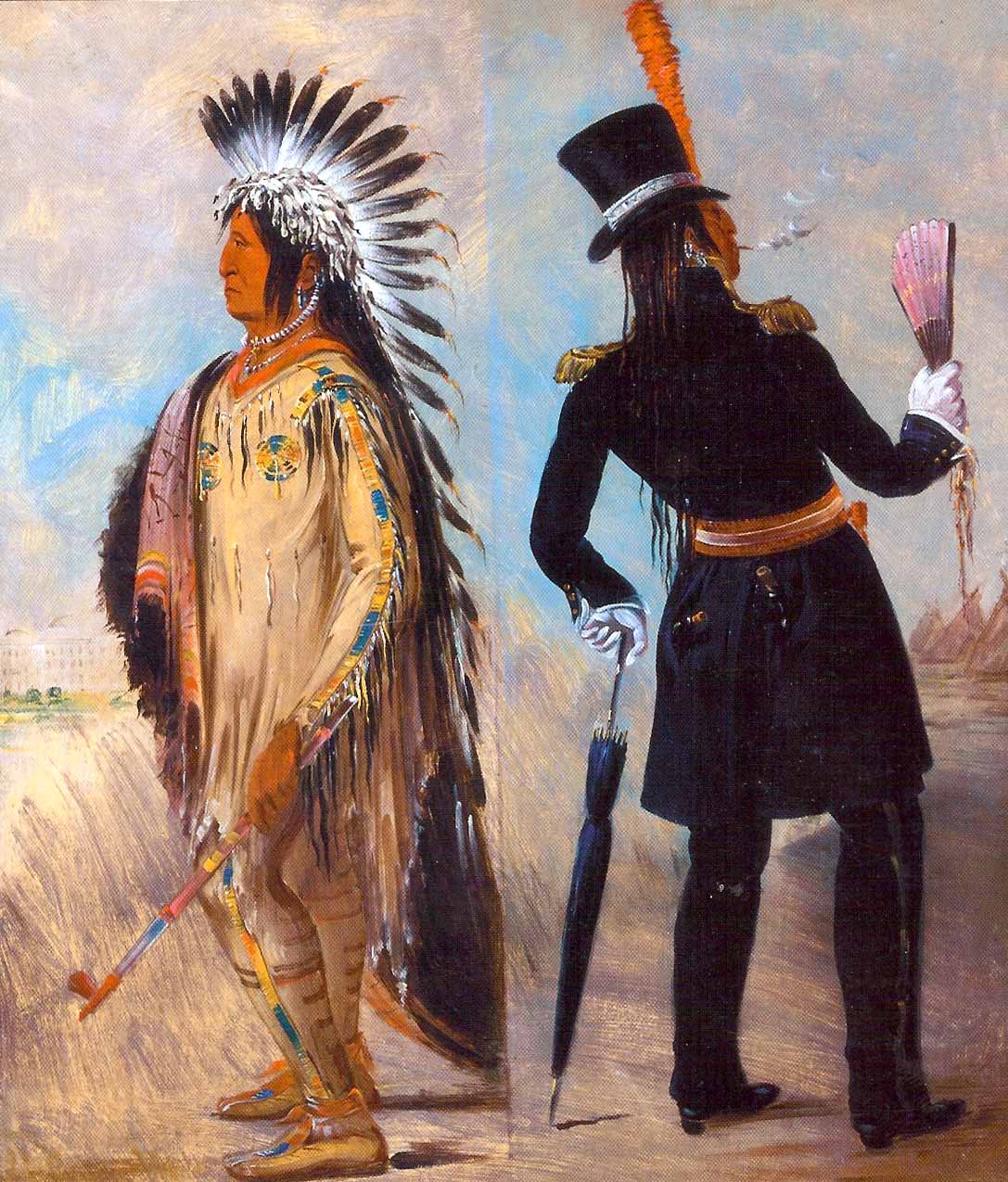 Cherokee Nation v. Georgia (1831) (“Tribes) are in a state of pupilage; their relation to the United States resembles that of a ward to his guardian”).
24
THREE PILLARS OF FEDERAL JURISDICTION
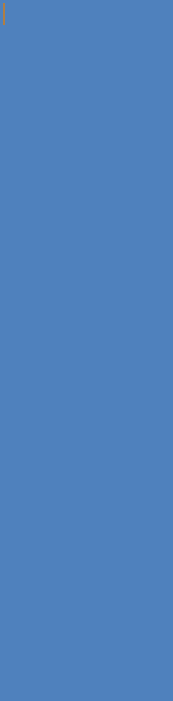 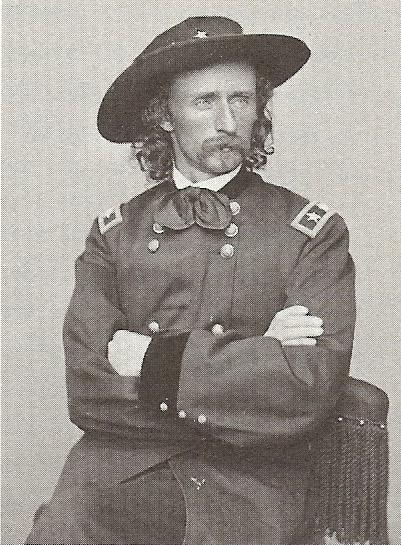 Congress has Plenary Power Over Tribes: 
Congress’ power over tribes is plenary – absolute. Santa Clara Pueblo v. Martinez (1978).
25
THREE PILLARS OF FEDERAL JURISDICTION
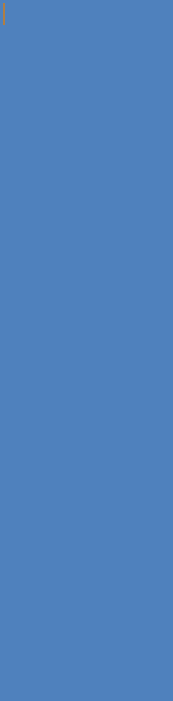 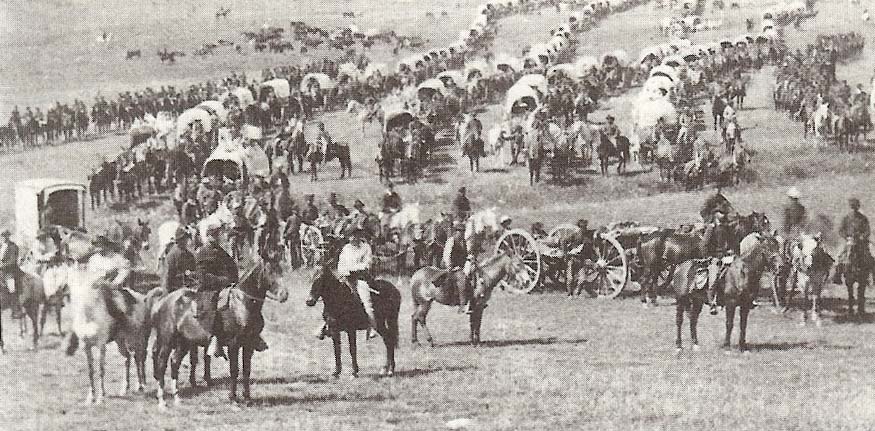 Congress can unilaterally break treaties with tribes and recognize or terminate entire Tribal governments.
26
THREE PILLARS OF FEDERAL JURISDICTION
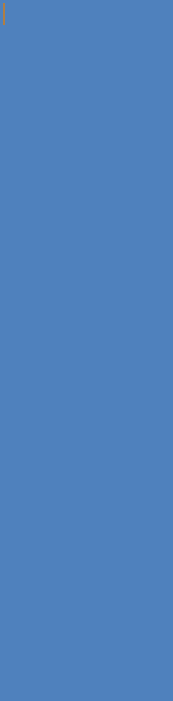 Lone Wolf v. Hitchcock (1903) (“Plenary authority over the tribal relations of the Indians has been exercised by Congress from the beginning, and the power has always been deemed a political one, not subject to be controlled by the judicial department of the government”).
27
THREE PILLARS OF FEDERAL JURISDICTION
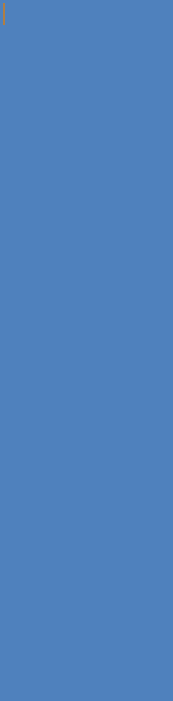 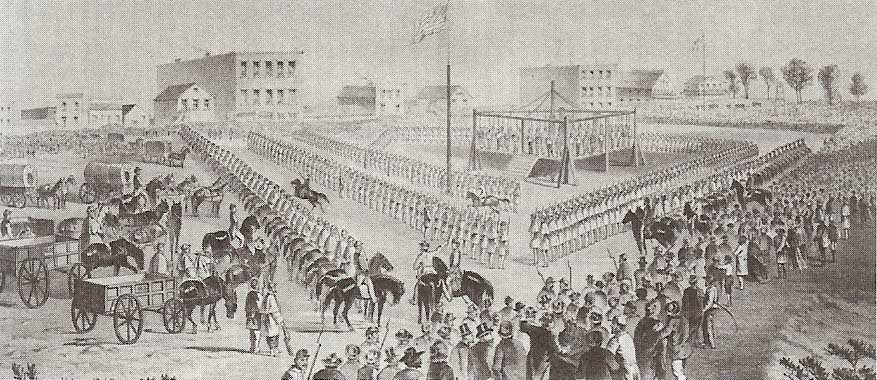 The Major Crimes Act, 18 USC § 1153, is an example of federal intrusion on the traditional power of tribes to even punish their own members for crime, upheld in U.S. v. Kagama (1886).
28
THREE PILLARS OF FEDERAL JURISDICTION
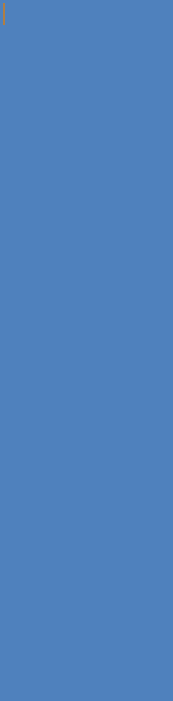 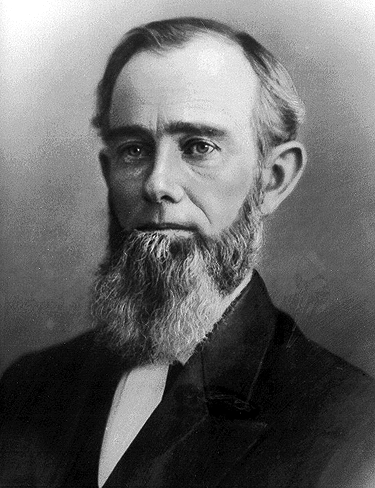 Since the Judiciary Act of 1789, United States Attorneys have been chiefly responsible for enforcing federal criminal law in Indian Country and now act like local District Attorneys.
Samuel E. Brown, 
U.S. Attorney-Territory of Colorado (1862-65)
29
THREE PILLARS OF FEDERAL JURISDICTION
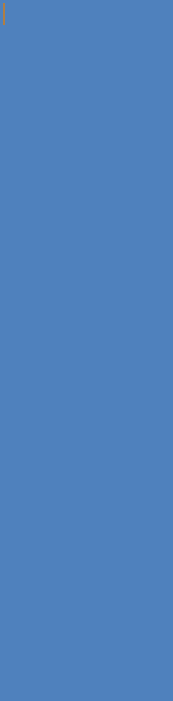 Plenary power means that Congress defines who is an Indian, which tribes are recognized or cease to exist, and what is “Indian Country.”
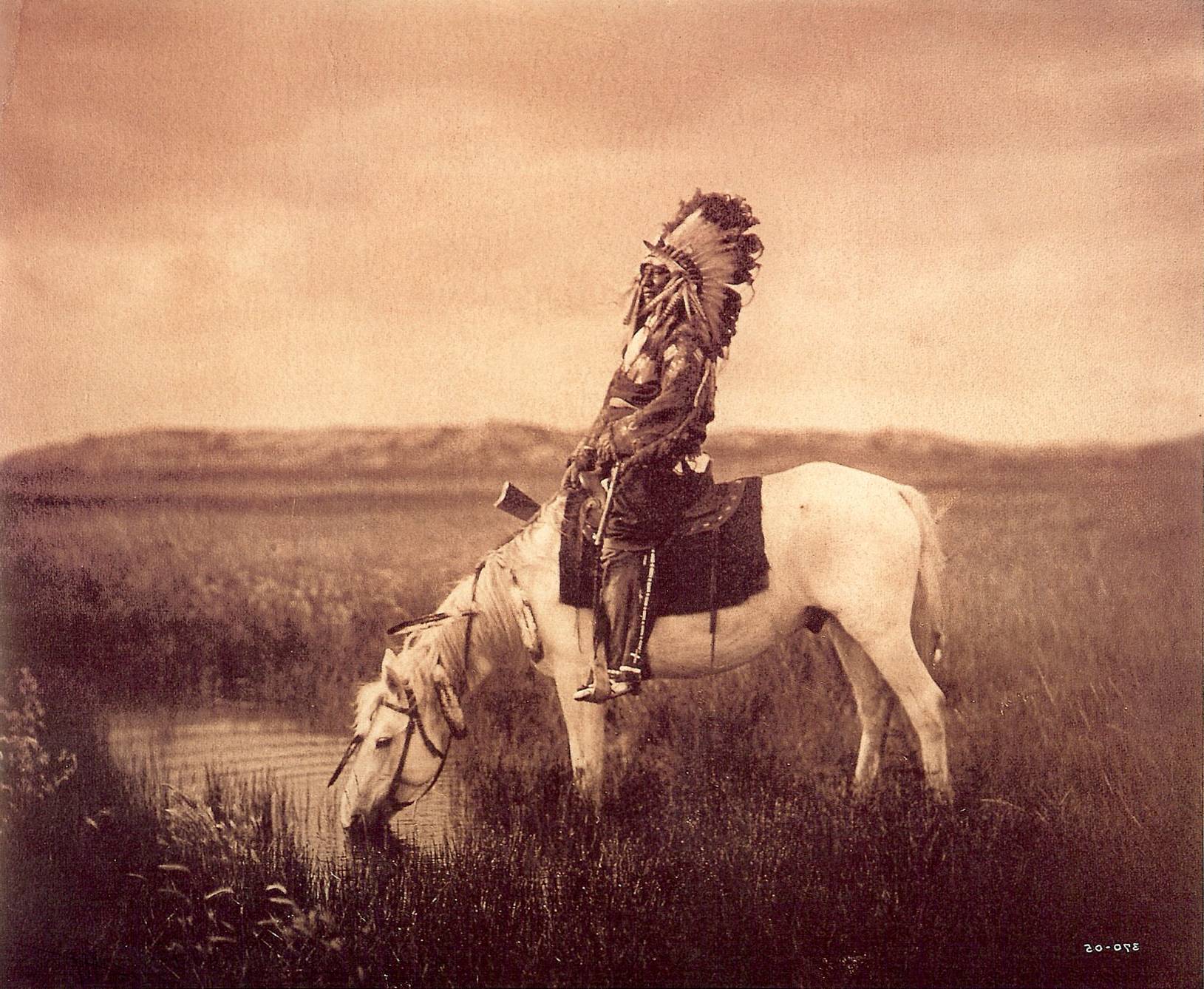 30
THREE PILLARS OF FEDERAL JURISDICTION
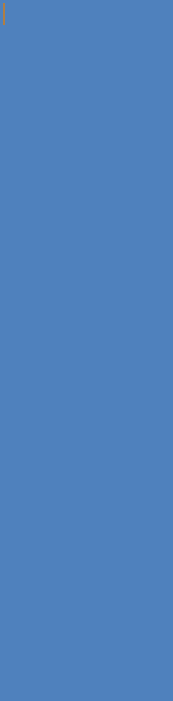 States generally lack power over Tribes: 
The power to regulate tribes is wholly federal; state governments are excluded unless Congress delegates power to them. Worcester v. Georgia  (1832) (state law has “no force” in the Cherokee Nation).
31
THREE PILLARS OF FEDERAL JURISDICTION
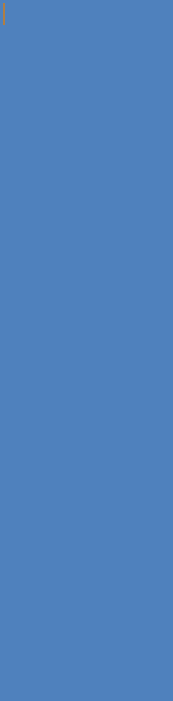 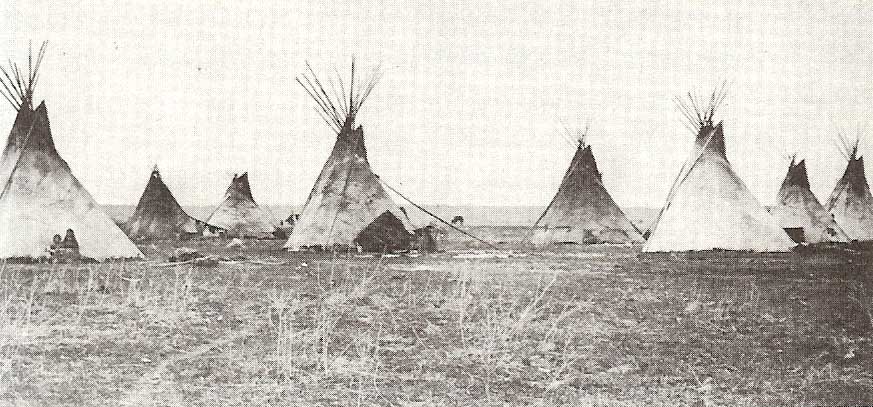 The British Crown tried to stand between Indians and the Colonists, and later the federal government was to stand between tribes and the settlers who formed territorial and later state governments.
32
THREE PILLARS OF FEDERAL JURISDICTION
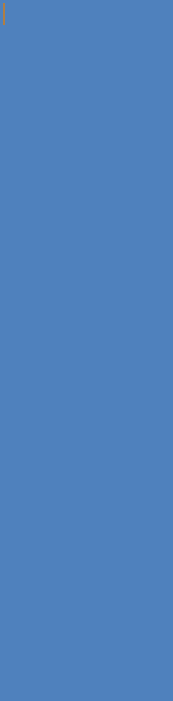 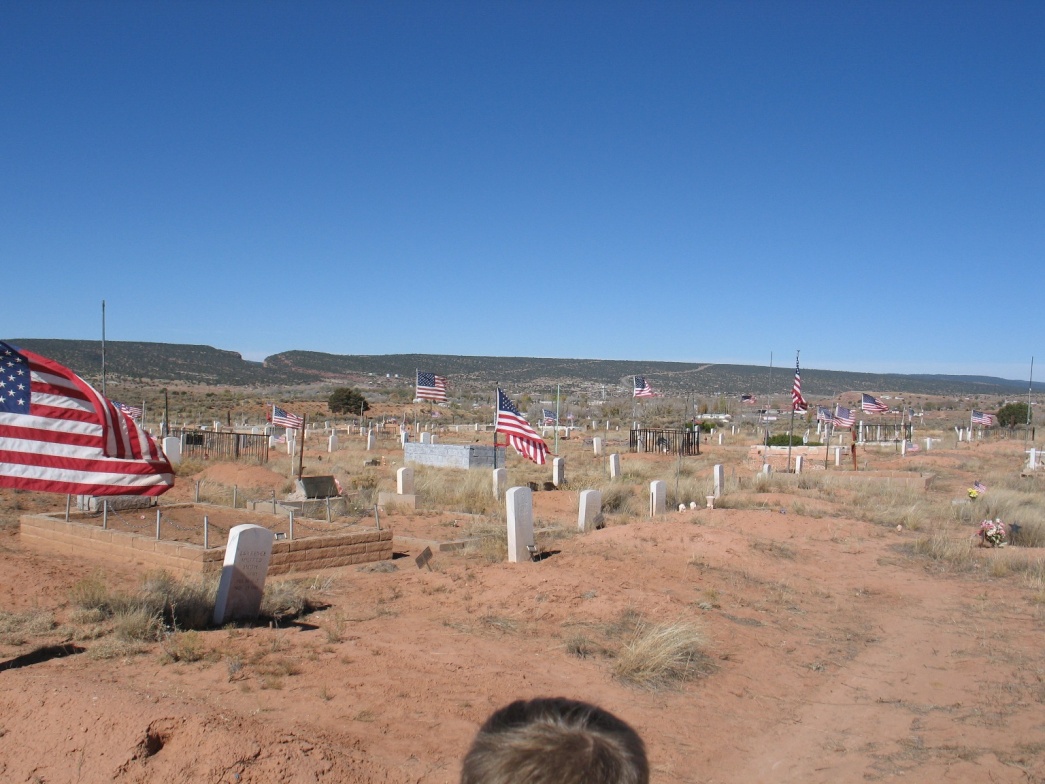 In some states, Indians were forbidden to vote in state elections until after World War II even though they were U.S. citizens.
33
Fundamental Powers of Tribes include ~
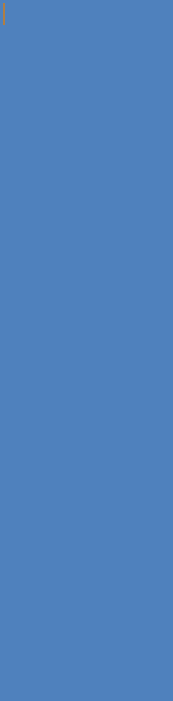 Power to establish a form of government.
Because tribes are not limited by the U.S. Constitution, they are not subject to the Establishment of Religion Clause, Separation of Powers principles, etc.
Authority to define membership (citizenship).
“Police power” to legislate and enforce civil and criminal laws analogous to state government (except Oliphant).
Ability to banish/exclude persons from tribal lands.
Authority to charter business organizations.
Sovereign immunity.
34
Tribal Sovereign Immunity
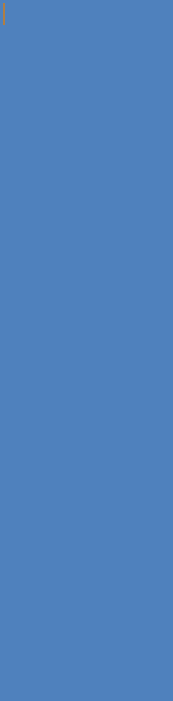 Tribal Sovereign Immunity
Sovereign immunity bars any lawsuit, other than claims brought by the United States, absent an express and unequivocal waiver by the Tribe itself or by Congress.
Bars suits by States and individuals against Tribes for any type of activity, whether commercial or governmental.
Applies within or outside Indian country.
35
DOING BUSINESS WITH TRIBES
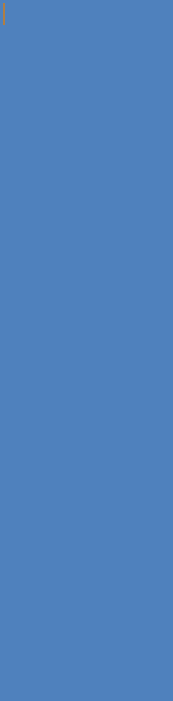 For on-Reservation projects, key issues that non-Indian investors and business partners need to understand include:
Tribal Employment and Labor Laws
Tribal Regulatory Enforcement
Investment/Asset Protection
Dispute Resolution
Taxation
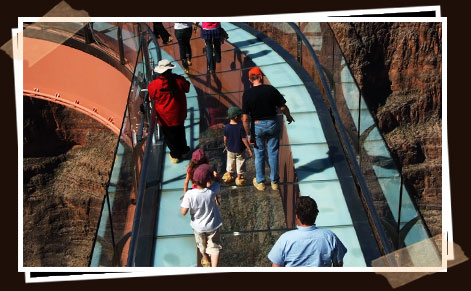 36
TRIBAL SOVEREIGNTY & EMPLOYMENT
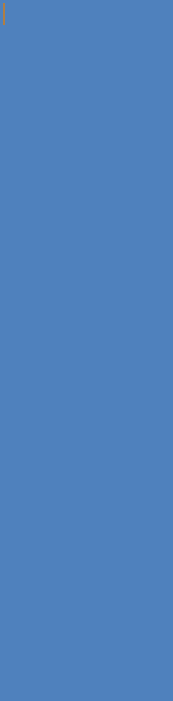 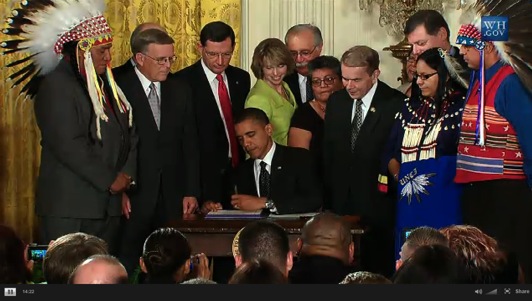 Tribes’ authority to regulate labor and employment within Indian country is an inherent power except when divested by Congress.
Tribes retain the “power to make their own substantive law in internal matters, and to enforce that law in their own forums.”
Santa Clara Pueblo v. Martinez,         436 U.S. 49, 55-56 (1978)
37
TRIBAL SOVEREIGNTY & EMPLOYMENT
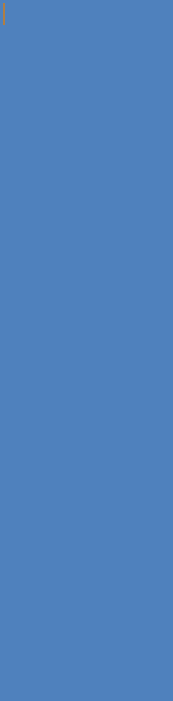 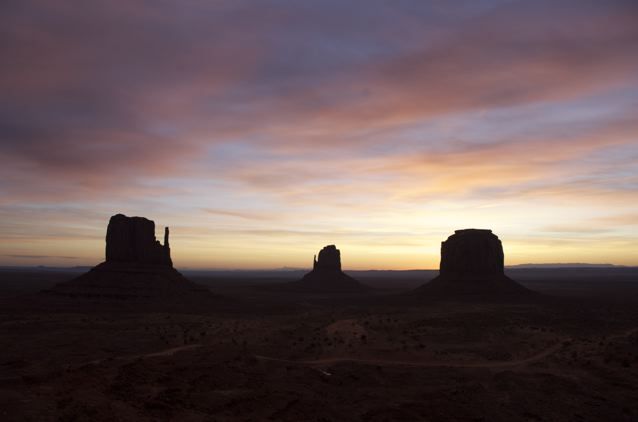 Indian nations also have the “power to raise revenues to pay for the costs of government,” and “to exclude non-Indians from Indian lands,” which “necessarily includes the lesser power to place conditions on entry, on continued presence, or on reservation conduct.”

Merrion v. Jicarilla Apache Tribe, 455 U.S. 130, 144 (1982)
38
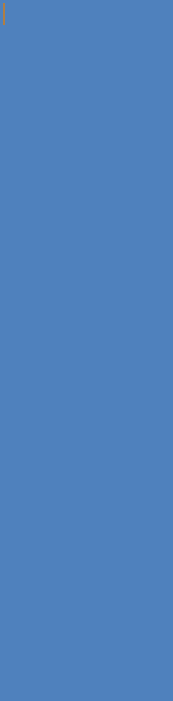 Because of the federal trust responsibility, Indians’ status is political, not an ethnic or racial classification. 

“As long as the special treatment can be tied rationally to the fulfillment of Congress’ unique obligations toward the Indian, such legislative judgment will not be disturbed.”

Morton v. Mancari (1974)
39
CONTRACTING 101
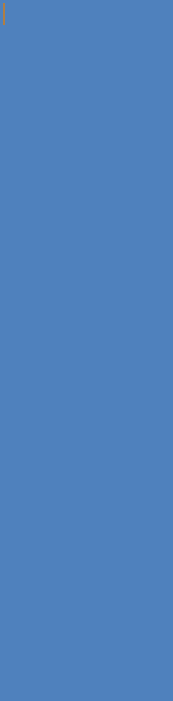 What are the Tribe’s permitting and business licensing requirements for non-Indian businesses?
What role does the Tribe have in environmental, workplace safety and employment/labor issues, compliance and enforcement?
How is administrative review and regulatory practice addressed through the Tribe’s laws and institutions?
40
CONTRACTING 101
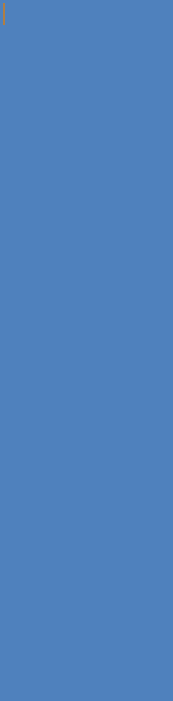 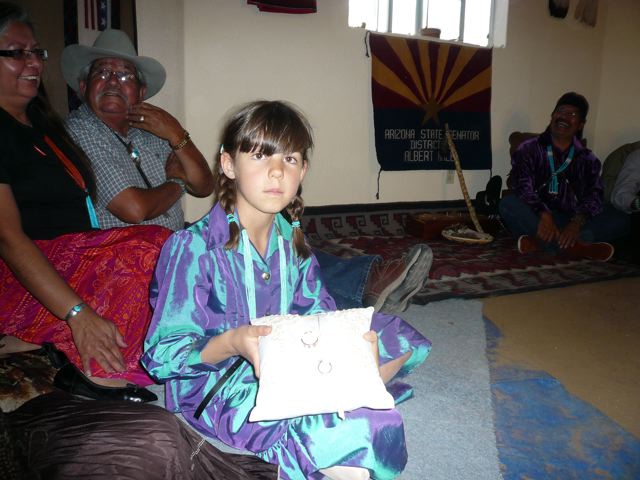 What role do internal human resource systems, grievance procedures and other processes play when Tribal employees are involved in joint ventures?
How does the Tribe protect its employee’s civil rights?
41
IF THE TRIBE IS A BUSINESS PARTNER, HOW CAN A NON-INDIAN PROTECT ITS INVESTMENT?
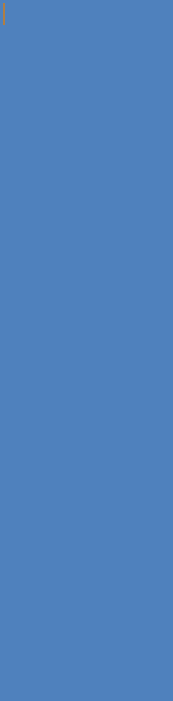 What are the remedies in the event of a contract default?
May a security interest be obtained in Tribal assets?  If so, how is that interest perfected?
Are creative options available, such as set-off provisions, revenue obligations, asset-backed obligations, encumbrance of lease-hold interests, damages accounts?
Does the Tribe have a Uniform Commercial Code?
Does the Tribe have an eminent domain ordinance?
42
HOW WILL DISPUTES BE RESOLVED?
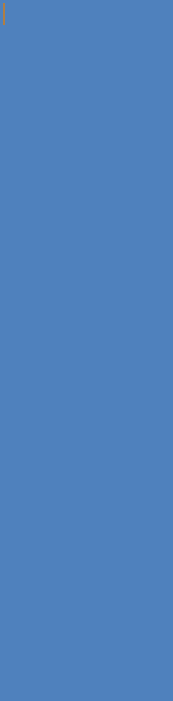 Take the time to understand the Tribal court system and appellate process.
Does the contract require exhaustion of Tribal court remedies?
Analyze applicable Tribal law, including role of traditional law.
Who is authorized to sign for and otherwise bind the Tribe or Tribal enterprise?
Has Tribal sovereign immunity been properly waived?
Does the forum election clause enable enforceable remedies?
43
LAWYERS’ DUTIES TO LEARN FEDERAL INDIAN LAW
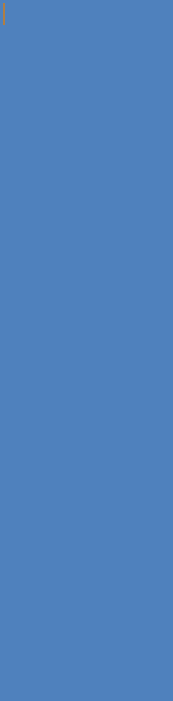 Rule 1.1 – Duty of Competence.
Preamble to the Model Rules of Professional Conduct – “A lawyer, as a member of the legal profession, is a representative of clients, an officer of the legal system, and a public citizen having special responsibility for the quality of justice.”
44
CASE STUDY: OCCUPATIONAL SAFETY AND HEALTH ACT
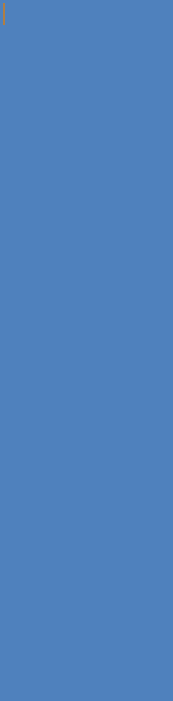 Donovan v. Navajo Forest Product Industries, 692, F.2d 709 (10th Cir. 1982):
Treaty of 1868 between the United States and the Navajo Tribe of Indians prevents OSHA from enforcing federal Occupational Safety and Health Act of 1970 on Navajo trust land.
45
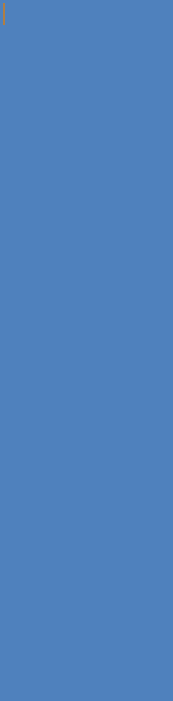 46
As recently as November 2013, Donovan was recognized by the Solicitor of the U.S. Department of Labor in deferring to the Navajo Nation Occupational Health and Safety Administration’s exclusive authority to regulate workplace safety in the Navajo Eastern Agency.
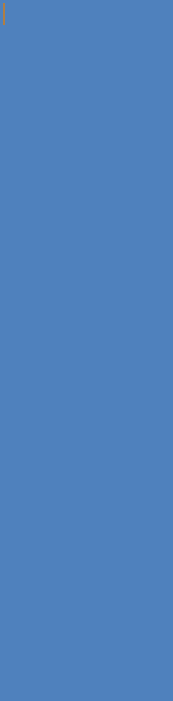 47
ETHICS AND CORPORATE RESPONSIBILITY
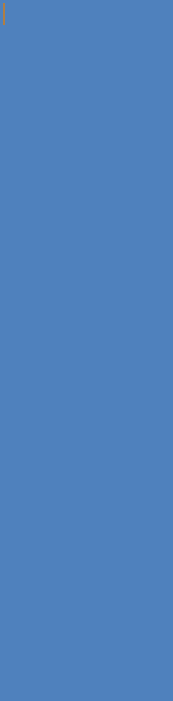 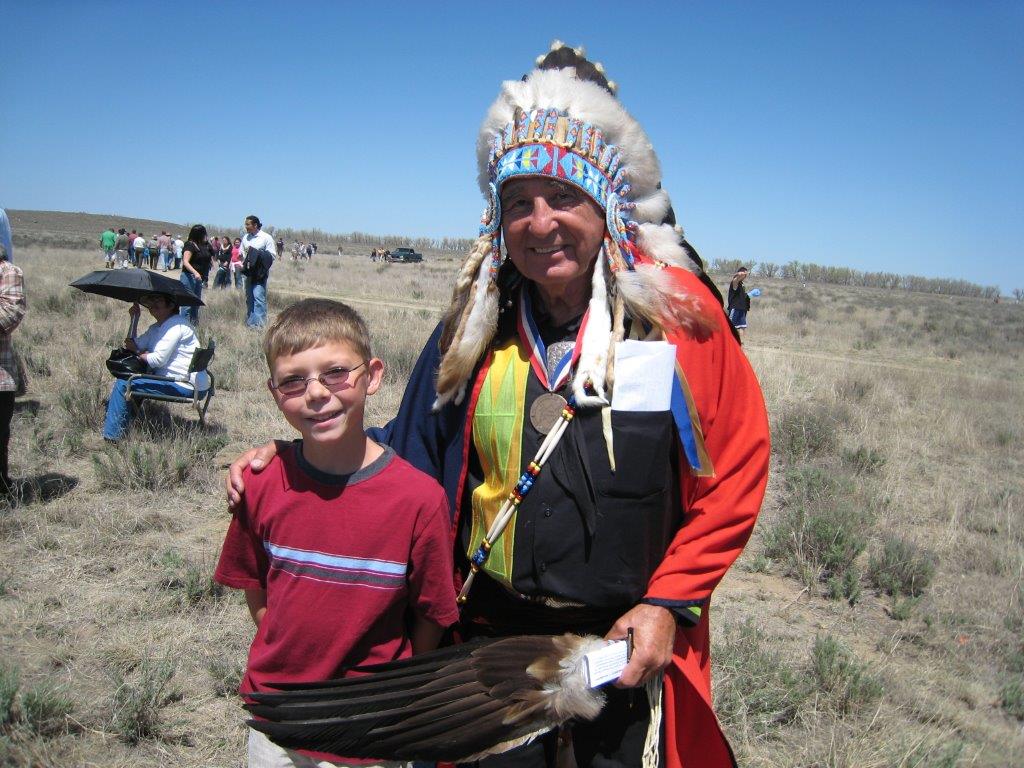 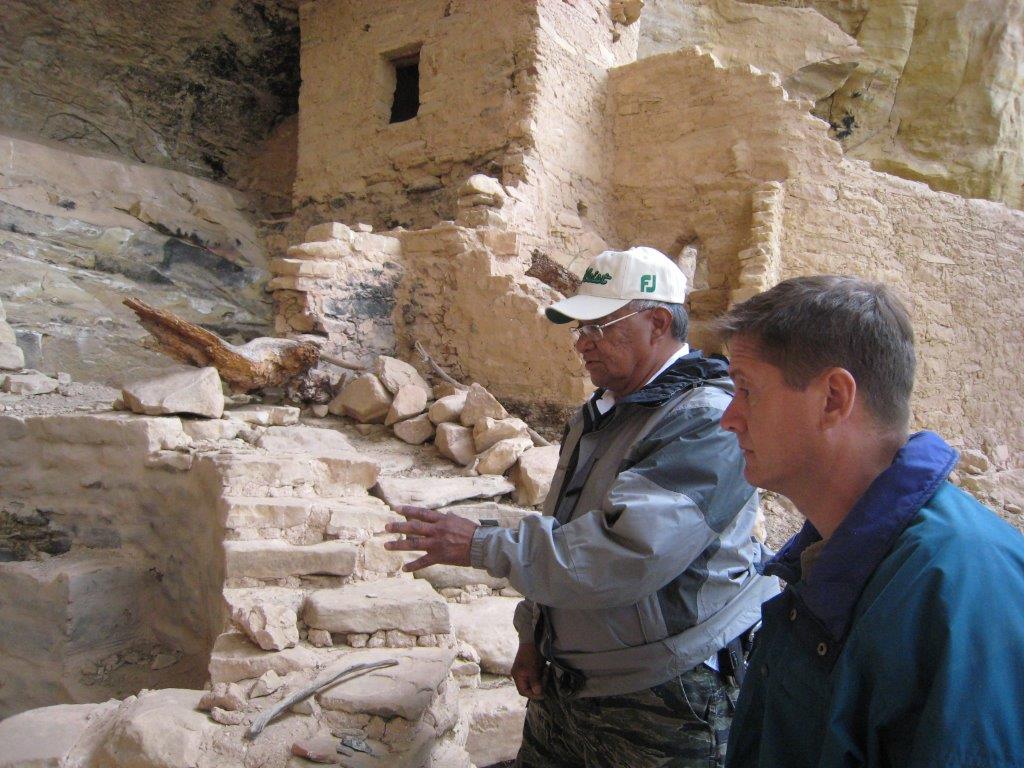 At least 100 American Indian Tribes have written ethics codes.
Non-Indian companies, and their lawyers, should raise the bar to promote greater corporate responsibility.
48
TRIBAL ETHICS REGULATION 101
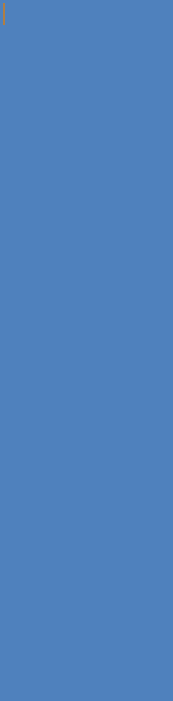 Avoidance, disclosure of conflicts of interest.
Gift restrictions.
Tribal campaign contributions.
Confidentiality/non-disclosure of business and private information.
“Revolving-door” limits on post-Tribal employment.
49
TRIBES’ EXPECTATIONS OF NON-INDIAN SUPPORT FOR TRIBAL CAPACITY-BUILDING
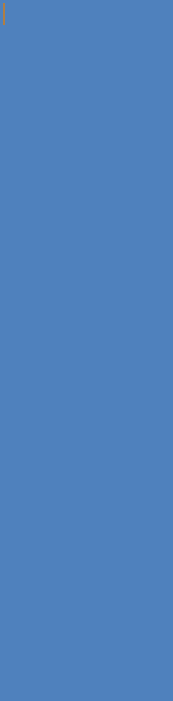 Some other Tribal Codes expressly encourage officials to seek and accept third-party funds for travel, meals, etc.
Tribes sometimes seek to have non-Indians pay Tribes’ legal fees and other project impacts.
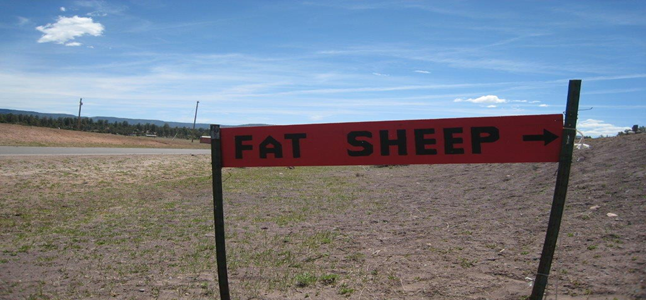 50
CORPORATE RESPONSIBILITY TOWARD TRIBES, TRIBAL ENTERPRISES
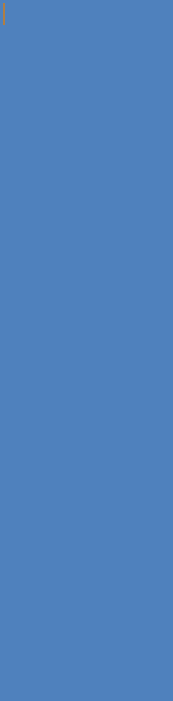 Know Tribes’ laws, history, and culture.
Build ethics into contracts, course of dealing.
Approve, monitor gift-giving, and other benefits.
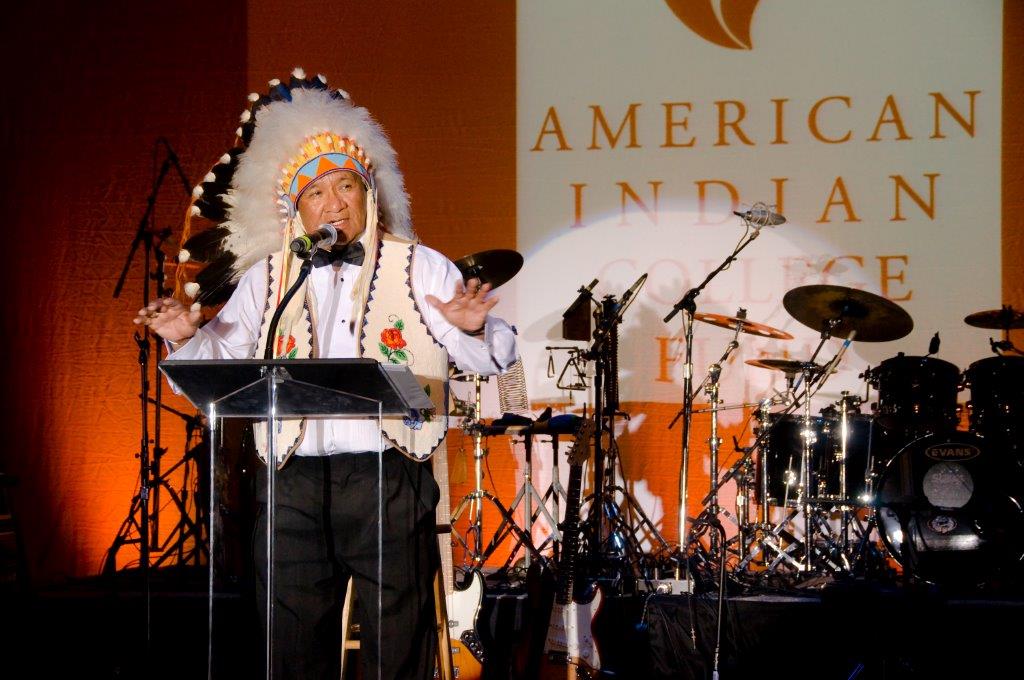 51
CORPORATE RESPONSIBILITY TOWARD TRIBES, TRIBAL ENTERPRISES
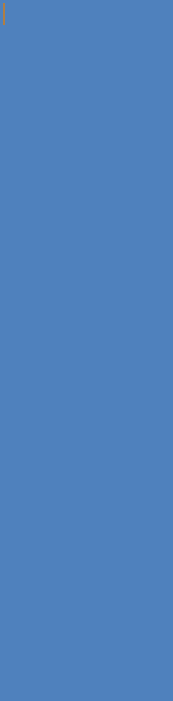 Don’t get involved in                                                 Tribal campaigns.
Target charitable-giving.
Work together to                                                        structure tribes’ business                                operations to encourage                           accountability and buffer                                 from politics.
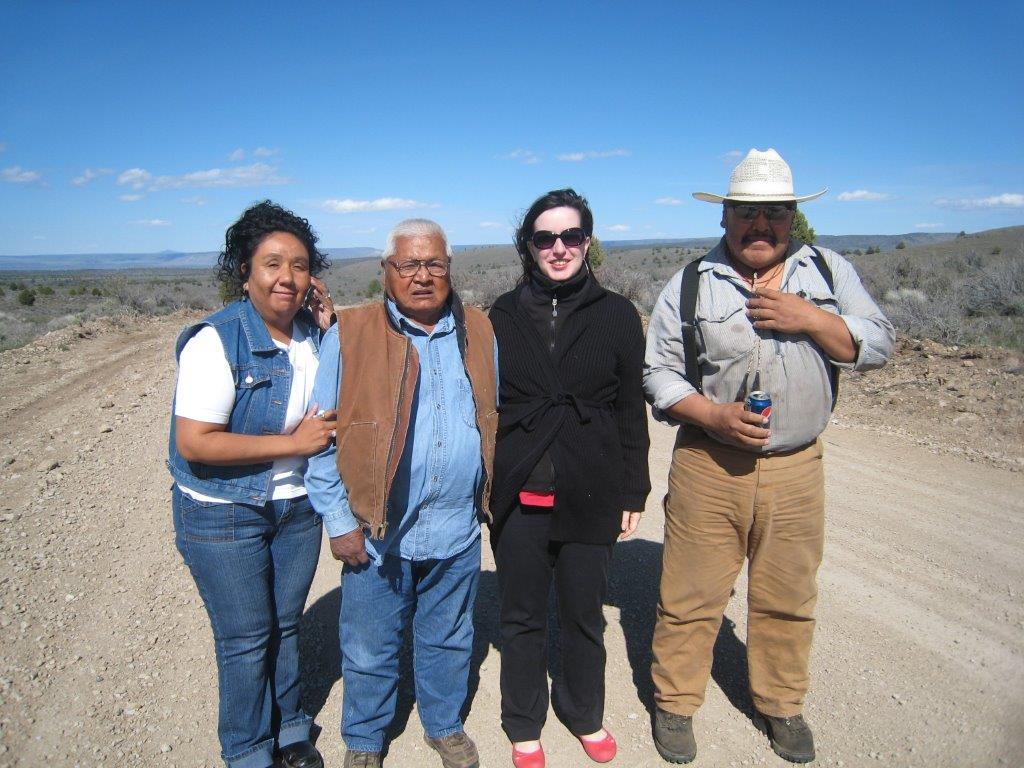 52
RESPECTING ETHICAL BASELINES
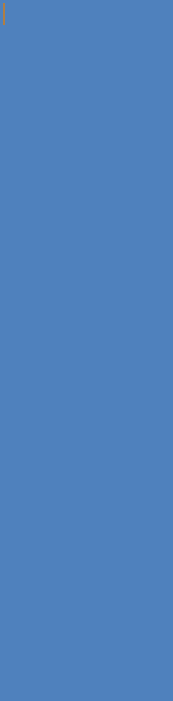 “Like the miner’s canary, the Indian marks the shifts from fresh air to poison gas in our political atmosphere; and our treatment of Indians, even more than our treatment of other minorities, reflects the rise and fall in our democratic faith.”
			– Felix Cohen
“The Erosion of Indian Rights”, Yale Law Journal (1953)
53
FOR MORE INFORMATION:
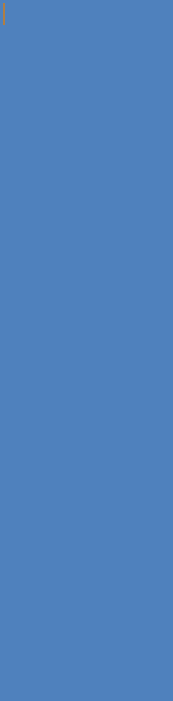 Troy A. Eid
Greenberg Traurig LLP
eidt@gtlaw.com
www.gtlaw.com
54